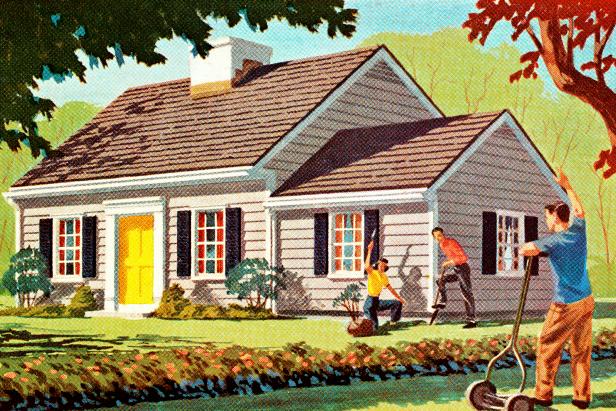 God’s Grace Has Appeared
Titus 2:11-15
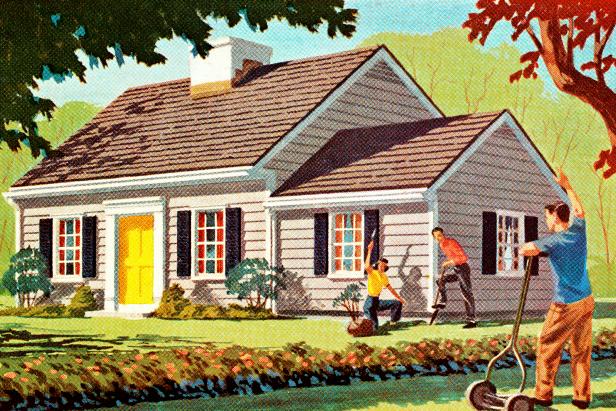 Understanding Grace
God’s unmerited favor

Distortions of grace
Merit: earning salvation  Titus 3:4-6
Opposite: grace as licentiousness  Gal 6:7-8
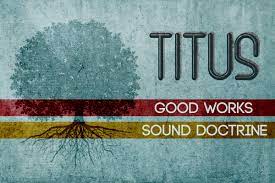 GOD’S SAVING GRACE
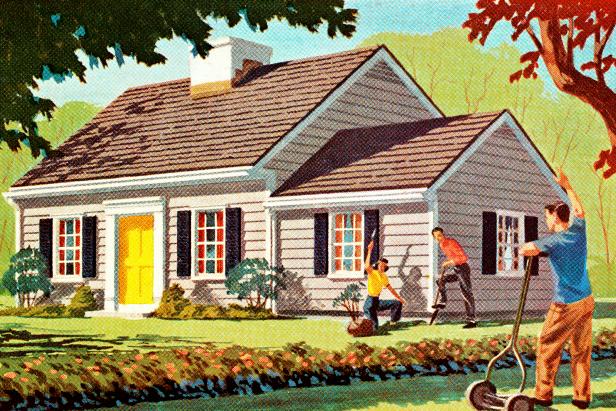 Grace brought salvation for all
Titus 2:11 For the grace of God has appeared, bringing salvation for all people… (ESV)
     2 Tim 1:10  John 1:14
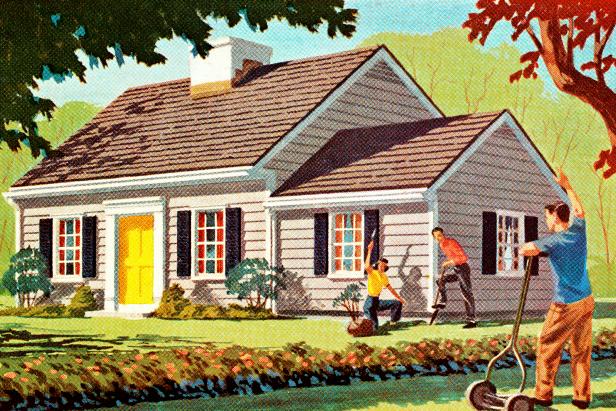 Grace instructs us in godliness
2:12 instructing us to deny ungodliness and worldly desires and to live sensibly, righteously, and in a godly manner in the present age… 
Say “NO” to worldly desires
Say “YES” to righteous, godly living
       Luke 9:23  1 John 2:16  John 17:14-15
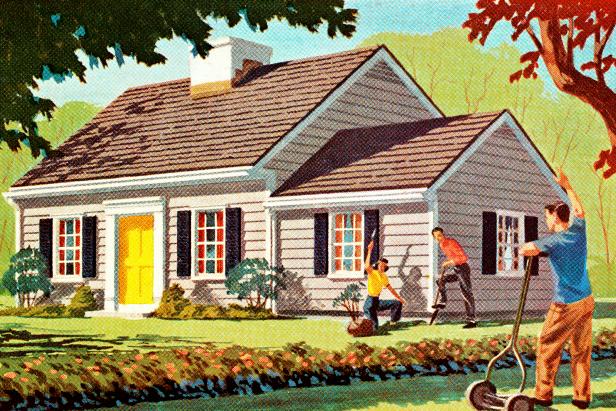 Grace looks forward in hope
2:13 looking for the blessed hope and the appearing of the glory of our great God and Savior, Christ Jesus…
      1 John 3:2-3  Acts 1:9  Phil 2:9-11
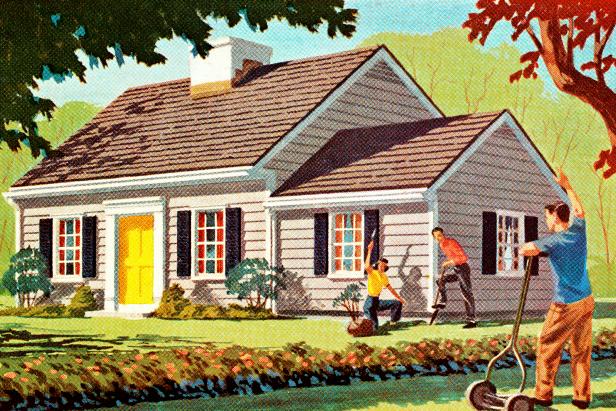 Grace looks back to redemption
2:14 who gave Himself for us to redeem us from every lawless deed, and to purify for Himself a people for His own possession, eager for good deeds.…
       Mark 10:45   Eph 1:7  1 Peter 1:18-19; 2:9
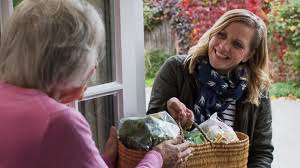 “His own special people, zealous for good works”
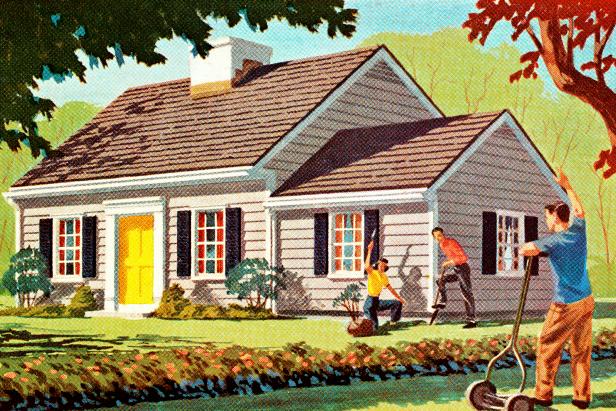 Grace carries heaven’s authority
2:15 These things speak and exhort, and rebuke with all authority. No one is to disregard you.
       1 Tim 4:12
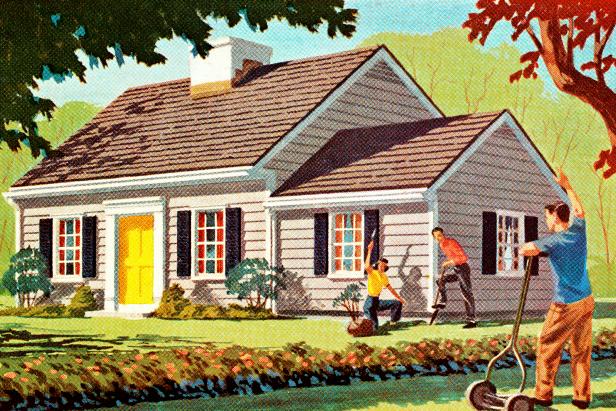 God’s Grace Has Appeared
Titus 2:11-15